ΒΑΣΙΚΕΣ ΑΡΧΕΣ ΧΟΡΗΓΗΣΗΣ              ΦΑΡΜΑΚΩΝ
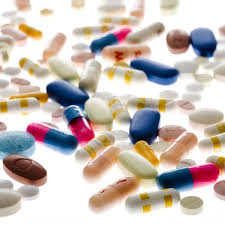 ΟΡΙΣΜΟΣ ΦΑΡΜΑΚΟΥ
ΠΟΥ, 2014: «Κάθε ουσία ή μίγμα ουσιών, που παράγεται, προσφέρεται προς πώληση, ή παρουσιάζεται για χρήση ...στη διάγνωση, στη θεραπεία, στον μετριασμό ή στην πρόληψη νόσου, μη φυσιολογικής φυσικής κατάστασης………….»
ΦΕΚ 1049/Β/29-04-2013: α) κάθε ουσία ή συνδυασμός ουσιών που εμφανίζεται να έχει θεραπευτικές ή προφυλακτικές ιδιότητες για τις ασθένειες ανθρώπων ή β) κάθε ουσία ή συνδυασμός ουσιών που μπορεί να χορηγηθεί σε ανθρώπους, με σκοπό είτε να …..διορθωθούν φυσιολογικές λειτουργίες …..είτε να γίνει ιατρική διάγνωση
ΦΑΡΜΑΚΟ ΚΑΙ ΦΑΡΜΑΚΟΛΟΓΙΚΗ ΕΝΕΡΓΕΙΑ
Το φάρμακο είναι χημική ουσία, η οποία όταν εισέλθει στο βιολογικό υπόστρωμα του οργανισμού, μεταβάλλει την συμπεριφορά του
Η μεταβολή που προκύπτει από την αλληλεπίδραση του φαρμάκου, που συντελείται μεταξύ των φυσικοχημικών ιδιοτήτων του με τα λειτουργικά μόρια του ζωντανού οργανισμού, λέγεται φαρμακολογική ενέργεια
ΣΚΟΠΟΙ ΧΡΗΣΗΣ ΦΑΡΜΑΚΩΝ
Πρόληψη
Θεραπεία
Διάγνωση
Ανακούφιση από συμπτώματα
Αντικατάσταση κάποια ουσίας (ινσουλίνη)
Αποκατάσταση ή ανάταξη λειτουργίας οργάνου
Η χορήγηση φαρμάκων είναι ευθύνη του Νοσηλευτή
ΒαΣικεΣ οδοι χορηγηΣεωΣ φαρμακων
1. Η πεπτική οδός (στόμα,υπογλώσσια,ορθό)
2. Το δέρμα (επάλειψη)
3. Η αναπνευστική οδός (εισπνοές)
4.Τα μάτια,η μύτη, τα αυτιά
5.Η παρεντερική οδός ( ενδομυική, ενδοφλέβια, ενδοδερμική, υποδόρια)
ΒαΣικεΣ οδοι χορηγηΣεωΣ φαρμακων
Η ΕΚΛΟΓΗ ΤΗΣ ΟΔΟΥ ΧΟΡΗΓΗΣΗΣ ΦΑΡΜΑΚΩΝ ΕΞΑΡΤΑΤΑΙ ΑΠΟ:
1. χρόνο απορρόφησης του φαρμάκου
2. φύση και δόση φαρμάκου
3. κατάσταση του ασθενούς
4. δραστικότητα φαρμάκου 
5. αναμενόμενη ενέργεια
Σχηματική απεικόνιση της απορρόφησης, κατανομής, μεταβολισμού και απέκκρισης φάρμακου
Απορρόφηση (είσοδος)

2. Κατανομή
Φάρμακο στους ιστούς
3. Μεταβολισμός
      (στους ιστούς)
4. Απέκκριση
(έξοδος στα ούρα, κόπρανα, χολή
ΟΔΗΓΙΕΣ ΓΙΑ ΤΗ ΧΟΡΗΓΗΣΗ ΤΩΝ ΦΑΡΜΑΚΩΝ (1/3)
• Κανένα φάρμακο δεν μπορεί να δοθεί χωρίς ιατρική οδηγία
• Η ασφαλής πρακτική υπαγορεύει ότι ο νοσηλευτής χορηγεί φάρμακα πάντα βάσει ιατρικής γραπτής οδηγίας που υπογράφεται από το  γιατρό 
• Χορηγείτε μόνον τα φάρμακα που προετοιμάσατε εσείς προσωπικά και ποτέ φάρμακα που ετοίμασε άλλος
• Είναι απαραίτητο  να ξέρετε τον άρρωστο, τη διάγνωσή του και το θεραπευτικό σκοπό του φαρμάκου (θα μπορείτε να παρατηρήσετε πιθανές αλλαγές στην κατάσταση του αρρώστου)
• Η προετοιμασία γίνεται με συγκέντρωση στην εργασία, σε επαρκή φωτισμό και με καθαρά χέρια
• Σε κάθε φάρμακο ελέγχετε: 
– Όνομα φαρμάκου– Σύσταση φαρμάκου – Ημερομηνία λήξης
ΟΔΗΓΙΕΣ ΓΙΑ ΤΗ ΧΟΡΗΓΗΣΗ ΤΩΝ ΦΑΡΜΑΚΩΝ (2/3)
Ο νοσηλευτής πρέπει να δίνει 

-Στο σωστό άρρωστο
-Το σωστό φάρμακο
-Στη σωστή δόση
-Τη σωστή ώρα
-Το σωστό τρόπο
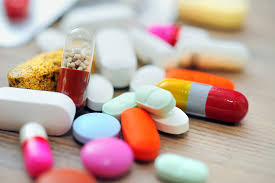 ΟΔΗΓΙΕΣ ΓΙΑ ΤΗ ΧΟΡΗΓΗΣΗ ΤΩΝ ΦΑΡΜΑΚΩΝ (3/3)
• Μη χορηγείτε φάρμακο με δυσανάγνωστη ετικέτα 
• Μη διακόπτετε την εργασία ετοιμασίας των φαρμάκων
• Μεταφέρετε τα φάρμακα προς χορήγηση με προσοχή και πάντα υπό την επίβλεψή σας
• Όταν χορηγείτε φάρμακα σε περισσότερους από έναν αρρώστους για αποφυγή λάθους  ,η τακτοποίηση τους στο  δίσκο να γίνει κατά θαλάμους
• Αν κάνετε κάποιο λάθος κατά τη χορήγηση, αναφέρετέ το άμεσα στον θεράποντα ιατρό με σκοπό τη λήψη των κατάλληλων μέτρων 
• Αν παραλείψετε να χορηγήσετε προγραμματισμένο φάρμακο σημειώστε το και ενημερώστε τον θεράποντα ιατρό 
• Αν ο ασθενής αρνείται να λάβει το φάρμακό του ενημερώστε το θεράποντα ιατρό
ΟΔΗΓΙΕΣ ΓΙΑ ΤΗ ΧΟΡΗΓΗΣΗ ΤΩΝ ΦΑΡΜΑΚΩΝ (4/3)
• Βεβαιωθείτε πριν απομακρυνθείτε ότι ο άρρωστος πήρε το φάρμακο 
1. Σε ορισμένα νοσοκομεία μετά την εισαγωγή του ασθενή στο ίδρυμα όλα τα φάρμακα που έπαιρνε ο ασθενής στο σπίτι του με ιατρική συνταγή διακόπτονται (αποφυγή λάθους) 
2.  Σε άλλα νοσοκομεία οι ασθενείς κρατούν τα φάρμακα στο κομοδίνο τους γιατί πιστεύεται ότι η προσέγγιση αυτή βοηθά στην προαγωγή της ανεξαρτησίας του ασθενή 
3. Ο νοσηλευτής πρέπει να είναι πάντα ενήμερος είτε στη μια περίπτωση είτε στην άλλη 
• Στους ασθενείς που έχουν υποστεί χειρουργική επέμβαση ή μεταφέρονται  σε άλλο ίδρυμα αποτελεί γενική πρακτική η διακοπή όλων των οδηγιών και η λήψη νέων
ΧΟΡΗΓΗΣΗ ΦΑΡΜΑΚΩΝ ΑΠΟ ΝΟΣΗΛΕΥΤΕΣ
Τα φάρμακα διακρίνονται σε συνταγογραφούμενα και μη 
Μέσα στο νοσοκομείο όλα τα φάρμακα είναι συνταγογραφούμενα 
Ο νοσηλευτής στην Ελλάδα δεν έχει (ακόμα) το δικαίωμα να συνταγογραφεί φάρμακα και χορηγεί τα φάρμακα στους αρρώστους κατόπιν γραπτής οδηγίας του γιατρού
Με προφορική εντολή χορηγούνται μόνο σε εξαιρετικές, έκτακτες και επείγουσες καταστάσεις βάσει πρωτοκόλλου
ΟΙ ΝΟΣΗΛΕΥΤΕΣ ΣΤΗΝ ΕΛΛΑΔΑ ΔΕΝ ΣΥΝΤΑΓΟΓΡΑΦΟΥΝ ΦΑΡΜΑΚΑ, ΑΛΛΑ:
• Εκτιμούν τον ασθενή σε συνεργασία με τον ιατρό προκειμένου να επιλεχθεί η φαρμακευτική αγωγή 
• Διαχειρίζονται και αποθηκεύουν τα φάρμακα, και ελέγχουν την καταλληλότητά τους 
• Προετοιμάζουν και χορηγούν τα φάρμακα
• Παρακολουθούν τους ασθενείς για τις αντιδράσεις τους στα φάρμακα 
• Καταγράφουν τα χορηγούμενα φάρμακα ασθενών
• Εκπαιδεύουν ασθενείς και μέλη της οικογένειας για τα φάρμακα που λαμβάνουν σπίτι
Η ΑΣΦΑΛΗΣ ΚΑΙ ΑΚΙΝΔΥΝΗ ΧΟΡΗΓΗΣΗ ΦΑΡΜΑΚΩΝ ΑΠΑΙΤΕΙ:
Επαρκείς γνώσεις φαρμακολογίας
Ενημέρωση για τα νέα φάρμακα
Γνώσεις των παραγόντων που επηρεάζουν τη δόση του φαρμάκου 
Υπευθυνότητα για την ακριβή τήρηση των ιατρικών οδηγιών
Ενημέρωση περί περιορισμών – ανοχή, συνήθεια, εθισμός
• Τις βασικές ενδείξεις των φαρμάκων 
• Τις φυσιολογικές δόσεις 
• Τις οδούς χορήγησης 
• Πιθανές παρενέργειες 
• Βασικά μαθηματικά για τον υπολογισμό των δόσεων
ΒΛΕΝΝΟΓΟΝΟΙ ΠΕΠΤΙΚΟΥ ΣΥΣΤΗΜΑΤΟΣ
Βλεννογόνος στοματικής κοιλότητας
Απορροφούνται λίγα φάρμακα
Κάτω από γλώσσα (νιτρογλυκερίνη σε στηθάγχη)
Ισοπρεναλίνη σε βρογχικό άσθμα - Adalat σε αρτηριακή πίεση
Βιταμίνες (ορισμένες)
Απορρόφηση ταχύτατη - δράση
Παρακάμπτει: πεπτικά υγρά - ένζυμα - ήπαρ
Οισοφάγος (απορρόφηση σχεδόν ανύπαρκτη)
Στόμαχος (ορισμένα φάρμακα με ελαφρά όξινη αντίδραση – σαλικυλικά)
Καλύτερη  απορρόφηση - άδειο στομάχι
Δωδεκαδάκτυλο – Λεπτό έντερο

Εντερικές λάχνες = βοηθούν στην απορρόφηση (όχι με ενεργητική απορρόφηση αλλά με απλή διάχυση λόγω διαφοράς πυκνότητας)
Φάρμακα με ασθενή όξινη ή βασική αντίδραση απορροφούνται καλύτερα
Φάρμακα με ισχυρή όξινη ή αλκαλική αντίδραση δεν απαρρροφούνται (π.χ. ηπαρίνη)   
Ο Fe++ απορροφάται με αμινοξύ 
Πολυπεπτίδια - Πολυσακχαρίτες αδρανοποιούνται
Παχύ έντερο
Απορρόφηση αργή - ορισμένα φάρμακα 
Ορθό: μεγαλύτερη απορρόφηση - Παρακάμπτει ήπαρ
ΔΟΣΗ ΦΑΡΜΑΚΟΥ (1/2)
Εφ άπαξ δόσις: Το ποσόν του φαρμάκου το οποίον χορηγείται εφ’ άπαξ, για να δράσει σε ένα χρονικό διάστημα = δεν πρέπει να χορηγηθεί εκ νέου
Δόσις δι’ ημέρας: δύναται να χορηγηθεί κατά την διάρκεια του 24ωρου κατανεμημένο σε μικρότερα ποσά (π.χ. 1.000.000 μονάδες Πενικιλίνης την ημέρα, 250.000 Μ/6ωρο)
3.  Δόσις κορεσμού: Η μέγιστη δυνατή δόση χορηγούμενη ποικιλοτρόπως ώστε να επιτευχθεί ικανή πυκνότητα στο αίμα προς επίτευξη επιθυμητού αποτελέσματος (η διγιτοξίνη έχει δόση κορεσμού 1,2 mgr και επιτυγχάνεται χορηγουμένη σε 2 – 3 ημέρες)  
 4. Δόσις  συντηρήσεως: Ποσότητα φαρμάκου ώστε να παραμείνει σταθερά η πυκνότητα του φαρμάκου στο αίμα δηλ. η στάθμη κορεσμού (εξαρτάται από την ποσότητα και τον ρυθμό αποβολής του φαρμάκου)
Ελάχιστη  δόσις: Το μικρότερο ποσό φαρμάκου που μπορεί να προκαλέσει θεραπευτικό  αποτέλεσμα 
Μέγιστη  δόσις: Είναι το ανώτατο ποσόν χορήγησης φαρμάκου
ΔΟΣΗ ΦΑΡΜΑΚΟΥ (2/2)
Υπέρβαση δόσεως: Σε ορισμένες περιπτώσεις (π.χ. δηλητηριάσεις) με προσωπική μας ευθύνη να υπερβούμε τη δόση 
Θανατηφόρος δόση 50 (LC 50) είναι το ελάχιστο ποσό  που χρησιμοποιείται  σε πειραματόζωα και προκαλεί το θάνατο τουλάχιστον στο 50% από αυτούς
Θεραπευτικό πλάτος  = είναι η διαφορά μεταξύ μεγίστης και ελαχίστης δόσεως (όσο μεγαλύτερο είναι το θεραπευτικό πλάτος τόσο ολιγότερο τοξικό είναι το φάρμακο # ενώ όταν το θεραπευτικό πλάτος είναι μικρό, τότε το φάρμακο θεωρείται τοξικό)
Αθροιστική συνέργεια: Όταν η ενέργεια ενός φαρμάκου προστίθεται στην ενέργεια του άλλου 
Δυναμική συνέργεια: Όταν η ενέργεια ενός φαρμάκου πολλαπλασιάζεται από την παρουσία άλλου
Όταν η ενέργεια ενός φαρμάκου περιορίζεται ή αίρεται από την παρουσία ενός άλλου το φαινόμενο λέγεται  Ανταγωνισμός
ΠΑΡΑΓΟΝΤΕΣ -ΔΟΣΗ ΦΑΡΜΑΚΟΥ
Ατομική ευαισθησία: η δόση εξατομικεύεται
Ηλικία
Βάρος
Βαρύτητα νόσου
Φύλο-φυλή
Η όλη κατάσταση του ασθενούς
Η σύγχρονη χορήγηση άλλων φαρμάκων
Αντοχή  ή  ανθεκτικότητα  ή  εθισμός
Αλλεργικές εκδηλώσεις
ΦΑΡΜΑΚΟ  ΚΥΚΛΟΦΟΡΙΚΟΥ  ΣΥΣΤΗΜΑΤΟΣ
Καρδιοτονωτικά: αυξάνουν τη δύναμη συστολής του καρδιακού μυός και χρησιμοποιούνται σε:
Καρδιακή Ανεπάρκεια, 
Κολπική μαρμαρυγή, 
Παροξυσμική κολπική ταχυκαρδία.
Γλυκοζίτες (Δακτυλίτιδα)
Φάρμακο δύσκολο στην εφαρμογή του, διότι παρουσιάζει μικρό θεραπευτικό πλάτος, δεν εφαρμόζεται σε σταθερή δοσολογία, έχει μεγάλη τοξικότητα
Χορηγείται σε συνδυασμό με διουρητικά, αντιαρρυθμικά, υποτασικά
ΦΑΡΜΑΚΟ  ΚΥΚΛΟΦΟΡΙΚΟΥ  ΣΥΣΤΗΜΑΤΟΣ
Απορροφώνται
Κατανέμονται σε ιστούς (έμμεσα στο ΚΝΣ-ΑΝΣ και άμεσα στη καρδιά, νεφρούς και ήπαρ)
Οι δόσεις εξατομικεύονται
Παρενέργειες:
Διαταραχή του ρυθμού και αγωγιμότητας
Τοξικές εκδηλώσεις (οι κυριότητες):
- Ναυτία, έμετος
- Ανορεξία
- Διάρροια
- Ζάλη
- Κεφαλαλγία
- Συγχυτικές και ψυχωτικές καταστάσεις 
- Αρρυθμίες (ταχυκαρδία) 
Άμεση διακοπή επιβάλλεται  = ΑΤΡΟΠΙΝΗ
ΦΑΡΜΑΚΑ ΚΥΚΛΟΦΟΡΙΚΟΥ ΣΥΣΤΗΜΑΤΟΣΝΟΣΗΛΕΥΤΙΚΗ ΠΑΡΕΜΒΑΣΗ
Ενημέρωση αρρώστου
Εκτίμηση κατάστασης ασθενούς
Μελέτη ΗΚΓ + Ζωτικά σημεία
Παρατήρηση αποτελέσματος + αναγραφή λογοδοσίας
Ελάττωση βάρους (ζύγισμα)
Υποχώρηση οιδημάτων
Υποχώρηση δύσπνοιας – ανησυχίας – κόπωσης 
Μέτρηση ούρων (διουρητικά)
Διαιτολόγιο (περιορισμός αλατιού)
Συμπτώματα (τοξικής δράσης), ενημέρωση ιατρού - Διακοπή
Αγγειοδιασταλτικά φάρμακα
      1. Στηθάγχη
Νιτρώδη - Νιτρογλυκερίνη: υπογλώσσια δισκία, αλοιφή και εμποτισμένα αυτοκόλλητα  στη  προκάρδια  χώρα, εισπνοή  με νιτρώδες αμύλιο
Παρενέργειες: 
Κεφαλαλγία 
Ζάλη, αδυναμία
Ορθοστατική  υπόταση – λιποθυμικά  επεισόδια
Αύξηση ενδοφθάλμιας πίεσης
Νοσηλευτική Παρέμβαση
Εκτίμηση ασθενούς – Αναγραφή λογοδοσίας 
ΟΧΙ οινοπνευματώδη ποτά 
Παρατήρηση παρενεργειών (υπόταση, λιποθυμικά επεισόδια) = απώλεια συνείδησης - επιδείνωση της στηθάγχης ίσως και έμφραγμα
2. Υπέρταση (αντιυπερτασικά)
Α. Διουρητικά (δρουν ωσμωτικά-υποογκαιμία) 
Β. Συμπαθοπληγικά
Γ. Αγγειοδιασταλτικά
Παρενέργειες: 
Ξηροστομία 
Υπνηλία
Ζάλη - ορθοστατική υπόταση 
Ταχυκαρδία 
Ανορεξία, κεφαλαλγία 
Γαστρεντερικές διαταραχές
Νοσηλευτική Παρέμβαση
Συνδυασμός: φάρμακα, δίαιτα, πρόγραμμα ασκήσεων
Λήψη Ζ.Σ (ΑΠ)
Εκπαίδευση ασθενούς (Όχι ορθοστασία, απότομη έγερση, οινοπνευματώδη ποτά, μπάνιο με ζεστό νερό)
ΔΙΟΥΡΗΤΙΚΑ ΦΑΡΜΑΚΑ
Σκοπός:  Μείωση του όγκου (ενυδάτωσης) του εξωκυττάριου διαμερίσματος, όπως οιδήματα, συμφορητική καρδιακή ανεπάρκεια
Αιτία = η κατακράτηση Να+ (το διουρητικό πρέπει να προκαλεί κυρίως αποβολή Να+)
Η διούρηση προκαλείται μετά από : 
α) αύξηση της διήθησης του μαλπιγιανού σωματίου
β) ελάττωση  της παλιρρόφησης (σπειραματική διήθηση)
γ) αύξηση της έκκρισης στο νεφρικό επιθήλιο
ΕΙΔΗ ΔΙΟΥΡΗΤΙΚΩΝ ΦΑΡΜΑΚΩΝ (1/2)
1. Ωσμωτικά: (Μαννιτόλη ) IV έγχυση 1-2gr/ώρα σε διάλυμα 20% 
2.Υδραργυρικά: (κυρίως παρεντερικά Ι.Μ.) μόνο όταν ο νεφρός είναι υγιής = είναι τοξικά
3.Αναστολείς της καρβονικής ανυδράσης: >αποβολή Na+,μειώνουν την ενδοφθάλμια πίεση (γλαύκωμα)
4.Θειαζίδες: διουρητική ενέργεια μετά 1 ή 2 ώρες
Αυξάνει το ουρικό οξύ και το σάκχαρο στο αίμα
Αυξάνεται η αποβολή Κ+ 
Έχουν  αντιυπερτασική  δράση
ΕΙΔΗ ΔΙΟΥΡΗΤΙΚΩΝ ΦΑΡΜΑΚΩΝ (2/2)
Διουρητικά της αγκύλης: Η δράση αρχίζει μετά 90΄ περίπου (φουροσεμίδη=Lasix)
Ανταγωνιστές της αλδοστερόνης
εξοικονομούν Κ+
αναστέλλουν την απέκκριση (Κ+) 
δεν χορηγούνται σε νεφρική ανεπάρκεια
Παρενέργειες διουρητικών φαρμάκων

 Υποογκαιμία    Α.Π
 Ορθοστατική υπόταση
 Υπονατριαιμία  οιδήματα
 Απώλεια Κ+  αρρυθμίες, ταχυκαρδίες
 Απώλεια Ca+  οστά, μυϊκές κράμπες
 Αλλεργικές εκδηλώσεις
 Κεφαλαλγίες
 Γαστρεντερικές διαταραχές
ΝΟΣΗΛΕΥΤΙΚΗ ΠΑΡΕΜΒΑΣΗ
Διαταραχή ηλεκτρολυτών – εργαστηριακός έλεγχος 
 Πτώση Κ+ = χορήγηση φαρμάκου
 Υπονατριαιμία – μείωση χορήγησης υγρών
 Οιδήματα – καθημερινό ζύγισμα
 Μέτρηση προσλαμβανομένων+αποβαλλομένων
 Συμπτώματα  αφυδάτωσης
 Ενημέρωση αρρώστου – φύλλο νοσηλείας 
 Χορήγηση διουρητικών (πρωινές ώρες)
 Μέτρηση-εκτίμηση Ζ.Σ